АТЛАС ДОСТУПНЫХ ПРОФЕССИЙ
Государственное автономное профессиональное образовательное учреждение «Подмосковный колледж «Энергия»
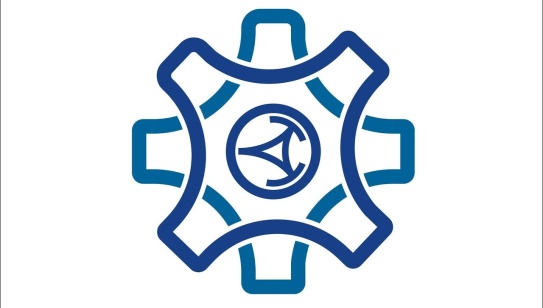 Московская область, г. Реутов, Юбилейный проспект д. 58
https://bpoo.energypk.ru/
https://vk.com/id690698558
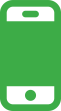 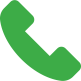 tel:+74952492450
mo_mopkenergy@mosreg.ru
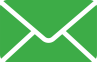 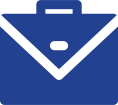 ТОП-  10 профессий, востребованных  у региональных работодателей
Медицинская сестра
Повар
Швея
Садовник
Маляр
Рабочий зеленого хозяйства
Слесарь
Оператор электронно-вычислительных и вычислительных машин
Штукатур
Каменщик
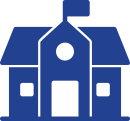 Информация об образовательных организациях, в  которых можно получить востребованные профессии/ специальности:
ГБПОУ МО «Автомобильно- дорожный колледж» (Оператор информационных систем и ресурсов, мастер по ремонту и обслуживанию автомобилей);
ГБПОУ МО «Воскресенский колледж»(маляр, рабочий зеленого хозяйства);
ГБПОУ МО «Физико – технический колледж» (повар); 
ГАПОУ МО «Егорьевский техникум» (швея, повар, столяр строительный);
ГБПОУ МО «Дмитровский техникум» (швея,  повар, маляр, слесарь ремонтник);
ГБПОУ МО «Колледж «Коломна» ( швея, столяр строительный, монтажник санитарно-технических систем и оборудования,  маляр);
ГБПОУ МО «Колледж Подмосковье» ( повар, штукатур, плотник );
ГБПОУ МО «Коломенский аграрный колледж им. Н.Т. Козлова» (повар, слесарь);
ГБПОУ МО «Красногорский колледж» (повар,  каменщик, столяр строительный, штукатур );
ГБПОУ МО «Луховицкий аграрно – промышленный техникум» (швея, штукатур, маляр (строительный);
ГБПОУ МО «Люберецкий техникум имени Героя Советского Союза, лётчика космонавта Ю.А. Гагарина» (рабочий зеленого хозяйства); 
ГАПОУ МО «Межрегиональный центр компетенций – Техникум имени С.П. Королева»(сборщик, маляр, швея, художник росписи по дереву);
ГБПОУ МО «Можайский техникум»  (швея, повар);
ГБПОУ МО «Мытищинский колледж» (оператор электронно-вычислительных и вычислительных машин);
ГБПОУ МО «Наро-Фоминский техникум» (штукатур, рабочий зеленого хозяйства);
ГБПОУ МО «Ногинский колледж» (швея, маляр, рабочий зеленого хозяйства); 
ГБПОУ МО «Одинцовский техникум» (оператор электронно-вычислительных и вычислительных машин);
ГБПОУ МО «Орехово-Зуевский техникум» (маляр);
ГБПОУ МО «Павлово-Посадский техникум» (рабочий зеленого хозяйства , повар);
ГАПОУ МО «Подмосковный колледж «Энергия» ( садовник, повар, оператор электронно-вычислительных и вычислительных машин);
ГБПОУ МО «Подольский колледж имени А.В. Никулина» (повар - помощник повара, садовник, слесарь техносборочных работ);
ГАПОУ МО «Профессиональный колледж «Московия» ( маляр, рабочий зеленого хозяйства, оператор швейного оборудования);
ГБПОУ МО «Раменский колледж»  ( повар);
ГКПОУ МО «Сергиево-Посадский социально-экономический техникум» (швея, оператор электронно-вычислительных и вычислительных машин, рабочий зеленого хозяйства);
ГБПОУ МО «Сергиево-Посадский колледж» (плотник,  штукатур);
ГБПОУ МО  «Ступинский техникум им. А.Т. Туманова» (маляр строительный);
ГБПОУ МО «Чеховский техникум» (швея, слесарь);                 
ГБПОУ МО «Шатурский энергетический техникум» (швея, повар,  столяр, рабочий по благоустройству в населенных пунктах); 
ГБПОУ МО «Щелковский колледж» (швея, повар, оператор электронно-вычислительных и вычислительных машин , садовник);
ГБПОУ МО «Электростальский колледж» ( рабочий зеленого хозяйства);
ГБПОУ МО «Московский областной медицинский колледж №1»(медицинская сестра)
Описание самой популярной в регионе специальности (профессиональные и надпрофессиональные навыки).
Специалист, создающий текстильные изделия различного вида с помощью автоматических или полуавтоматических универсальных и специальных машин. К профессионально важным качествам швеи относятся отличное зрение, хорошая координация, высокая тактильная чувствительность пальцев,  наглядно-образная память,  физическая выносливость. Швея должна обладать такими личностными качествами,  как терпение, внимание, усидчивость, аккуратность.
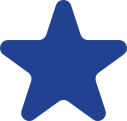 АТЛАС ДОСТУПНЫХ ПРОФЕССИЙ
Государственное автономное профессиональное образовательное учреждение «Подмосковный колледж «Энергия»
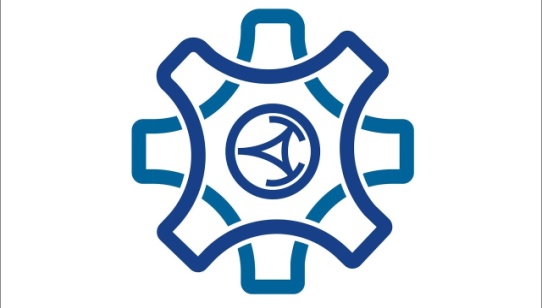 Московская область, г. Реутов, Юбилейный проспект д. 58
https://bpoo.energypk.ru/
https://vk.com/id690698558
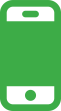 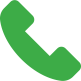 tel:+74952492450
mo_mopkenergy@mosreg.ru
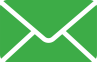 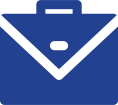 ТОП-  10 профессий/ специальностей среднего профессионального образования, востребованных  у региональных работодателей
Сестринское дело
Конструирование, моделирование и технология швейных изделий
Информационные системы и программирование
Поварское и кондитерское дело
8. Экономика и бухгалтерский учет
9.  Управление, эксплуатация и обслуживание многоквартирного дома
10. Овощевод защищенного грунта
5. Сетевое и системное администрирование
6. Документационное обеспечение управления и архивоведение
7. Мастер по ремонту и обслуживанию автомобилей
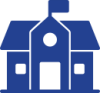 Информация об образовательных организациях, в  которых можно получить востребованные профессии/ специальности:
ГБПОУ МО «Авиационный техникум имени В.А. Казакова» (Сетевое и системное администрирование)
ГБПОУ МО «Автомобильно — дорожный колледж» (Мастер по ремонту и обслуживанию автомобилей)
ГБПОУ МО «Воскресенский колледж» (Информационные системы и программирование, Поварское и кондитерское дело, Документационное обеспечение управления и архивоведение, Экономика и бухгалтерский учет (по отраслям)
ГБПОУ МО «Волоколамский аграрный техникум «Холмогорка» (Информационные системы и программирование, Мастер по ремонту и обслуживанию автомобилей)
ГАПОУ МО «Губернский колледж» (Поварское и кондитерское дело, Мастер по ремонту и обслуживанию автомобилей)
ГБПОУ МО «Дмитровский техникум» (Информационные системы и программирование, Поварское и кондитерское дело, Сестринское дело, Конструирование, моделирование и технология швейных изделий, Мастер по ремонту и обслуживанию автомобилей, Сетевое и системное администрирование)
ГБПОУ МО «Физико — технический колледж» (Информационные системы и программирование, Мастер по ремонту и обслуживанию автомобилей, Сетевое и системное администрирование)
ГАПОУ МО «Егорьевский техникум» (Информационные системы и программирование)
ГБПОУ МО «Колледж «Коломна» (Информационные системы и программирование, Мастер по ремонту и обслуживанию автомобилей)
ГБПОУ МО «Коломенский аграрный колледж имени Н.Т. Козлова» (Мастер по ремонту и обслуживанию автомобилей)
ГБПОУ МО «Колледж «Подмосковье» (Информационные системы и программирование, Поварское и кондитерское дело, Сестринское дело, Документационное обеспечение управления и архивоведение, Мастер по ремонту и обслуживанию автомобилей)
ГБПОУ МО «Красногорский колледж» (Информационные системы и программирование, Мастер по ремонту и обслуживанию автомобилей, Сетевое и системное администрирование)
ГБПОУ МО «Луховицкий авиационный техникум» (Информационные системы и программирование)
ГБПОУ МО «Луховицкий аграрно — промышленный техникум» (Мастер по ремонту и обслуживанию автомобилей, Овощевод защищенного грунта)
ГБПОУ МО «Люберецкий техникум имени Героя Советского Союза, лётчика-космонавта Ю.А. Гагарина» (Информационные системы и программирование, Поварское и кондитерское дело, Документационное обеспечение управления и архивоведение)
ГАПОУ МО «Межрегиональный центр компетенций Техникум имени С. П. Королева» (Информационные системы и программирование, Мастер по ремонту и обслуживанию автомобилей)
ГБПОУ МО «Мытищинский колледж» (Информационные системы и программирование, Поварское и кондитерское дело, Управление, эксплуатация и обслуживание многоквартирного дома)
ГБПОУ МО «Можайский техникум (Информационные системы и программирование, Поварское и кондитерское дело, Конструирование, моделирование и технология швейных изделий, Мастер по ремонту и обслуживанию автомобилей)
ГБПОУ МО «Ногинский колледж» (Поварское и кондитерское дело, Сетевое и системное администрирование)
ГБПОУ МО «Одинцовский техникум» (Информационные системы и программирование, Поварское и кондитерское дело, Мастер по ремонту и обслуживанию автомобилей)
ГБПОУ МО «Орехово-Зуевский техникум» (Поварское и кондитерское дело)
ГБПОУ МО «Орехово – Зуевский железнодорожный техникум имени В.И. Бондаренко» (Информационные системы и программирование, Сетевое и системное администрирование)
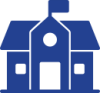 Информация об образовательных организациях, в  которых можно получить востребованные профессии/ специальности:
ГБПОУ МО «Павлово — Посадский техникум» (Информационные системы и программирование, Поварское и кондитерское дело, Управление, эксплуатация и обслуживание многоквартирного дома)
ГБПОУ МО «Подольский колледж имени А.В. Никулина» (Поварское и кондитерское дело, Мастер по ремонту и обслуживанию автомобилей)
ГАПОУ МО «Профессиональный Колледж «Московия» (Поварское и кондитерское дело, Мастер по ремонту и обслуживанию автомобилей)
ГАПОУ МО «Подмосковный колледж «Энергия» (Сестринское дело, Сетевое и системное администрирование)
ГБПОУ МО «Сергиево- Посадский колледж» (Информационные системы и программирование, Управление, эксплуатация и обслуживание многоквартирного дома, Мастер по ремонту и обслуживанию автомобилей)
ГКПОУ МО «Сергиево- Посадский социально-экономический техникум» (Документационное обеспечение управления и архивоведение Экономика и бухгалтерский учет (по отраслям))
ГБПОУ МО «Серпуховский колледж» (Информационные системы и программирование)
ГБПОУ МО «Ступинский техникум имени А.Т.Туманова» (Информационные системы и программирование, Мастер по ремонту и обслуживанию автомобилей)
ГБПОУ МО «Раменский колледж» (Поварское и кондитерское дело, Документационное обеспечение управления и архивоведение, Мастер по ремонту и обслуживанию автомобилей, Сетевое и системное администрирование)
ГБПОУ МО «Щелковский колледж» (Информационные системы и программирование, Поварское и кондитерское дело, Управление, эксплуатация и обслуживание многоквартирного дома, Мастер по ремонту и обслуживанию автомобилей, Сетевое и системное администрирование)
ГБПОУ МО «Шатурский энергетический техникум» (Информационные системы и программирование, Поварское и кондитерское дело, Мастер по ремонту и обслуживанию автомобилей, Сетевое и системное администрирование)
ГБПОУ МО «Чеховский техникум» (Информационные системы и программирование, Мастер по ремонту и обслуживанию автомобилей, Сетевое и системное администрирование)
ГБПОУ МО «Электростальский колледж» (Поварское и кондитерское дело, Мастер по ремонту и обслуживанию автомобилей, Экономика и бухгалтерский учет (по отраслям), Сетевое и системное администрирование, Овощевод защищенного грунта)
ГБПУ МО «Московский областной медицинский колледж №1»(Сестринское дело)
АНО ПО «Гуманитарно — технический колледж «Знание» (Сестринское дело, Экономика и бухгалтерский учет (по отраслям)
ФГБПООУ «Электростальский медицинский колледж Федерального медико-биологического агентства» (Сестринское дело)
АНОПО «Московский областной колледж информации и технологий» (Информационные системы и программирование, Экономика и бухгалтерский учет (по отраслям))
НПОЧУ «Колледж экономики и права» (Экономика и бухгалтерский учет (по отраслям))
ПОУ «Красногорский экономико-правовой техникум» (Информационные системы и программирование, Экономика и бухгалтерский учет (по отраслям))
ЧУПО «Краснознаменский городской колледж» (Информационные системы и программирование, Экономика и бухгалтерский учет (по отраслям))
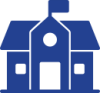 Информация об образовательных организациях, в  которых можно получить востребованные профессии/ специальности:
ГБПОУ МО «Авиационный техникум имени В.А. Казакова» (Сетевое и системное администрирование)
ГБПОУ МО «Автомобильно — дорожный колледж» (Мастер по ремонту и обслуживанию автомобилей)
ГБПОУ МО «Воскресенский колледж» (Информационные системы и программирование, Поварское и кондитерское дело, Документационное обеспечение управления и архивоведение, Экономика и бухгалтерский учет (по отраслям)
ГБПОУ МО «Волоколамский аграрный техникум «Холмогорка» (Информационные системы и программирование, Мастер по ремонту и обслуживанию автомобилей)
ГАПОУ МО «Губернский колледж» (Поварское и кондитерское дело, Мастер по ремонту и обслуживанию автомобилей)
ГБПОУ МО «Дмитровский техникум» (Информационные системы и программирование, Поварское и кондитерское дело, Сестринское дело, Конструирование, моделирование и технология швейных изделий, Мастер по ремонту и обслуживанию автомобилей, Сетевое и системное администрирование)
ГБПОУ МО «Физико — технический колледж» (Информационные системы и программирование, Мастер по ремонту и обслуживанию автомобилей, Сетевое и системное администрирование)
ГАПОУ МО «Егорьевский техникум» (Информационные системы и программирование)
ГБПОУ МО «Колледж «Коломна» (Информационные системы и программирование, Мастер по ремонту и обслуживанию автомобилей)
ГБПОУ МО «Коломенский аграрный колледж имени Н.Т. Козлова» (Мастер по ремонту и обслуживанию автомобилей)
ГБПОУ МО «Колледж «Подмосковье» (Информационные системы и программирование, Поварское и кондитерское дело, Сестринское дело, Документационное обеспечение управления и архивоведение, Мастер по ремонту и обслуживанию автомобилей)
ГБПОУ МО «Красногорский колледж» (Информационные системы и программирование, Мастер по ремонту и обслуживанию автомобилей, Сетевое и системное администрирование)
ГБПОУ МО «Луховицкий авиационный техникум» (Информационные системы и программирование)
ГБПОУ МО «Луховицкий аграрно — промышленный техникум» (Мастер по ремонту и обслуживанию автомобилей, Овощевод защищенного грунта)
ГБПОУ МО «Люберецкий техникум имени Героя Советского Союза, лётчика-космонавта Ю.А. Гагарина» (Информационные системы и программирование, Поварское и кондитерское дело, Документационное обеспечение управления и архивоведение)
ГАПОУ МО «Межрегиональный центр компетенций Техникум имени С. П. Королева» (Информационные системы и программирование, Мастер по ремонту и обслуживанию автомобилей)
ГБПОУ МО «Мытищинский колледж» (Информационные системы и программирование, Поварское и кондитерское дело, Управление, эксплуатация и обслуживание многоквартирного дома)
ГБПОУ МО «Можайский техникум (Информационные системы и программирование, Поварское и кондитерское дело, Конструирование, моделирование и технология швейных изделий, Мастер по ремонту и обслуживанию автомобилей)
ГБПОУ МО «Ногинский колледж» (Поварское и кондитерское дело, Сетевое и системное администрирование)
ГБПОУ МО «Одинцовский техникум» (Информационные системы и программирование, Поварское и кондитерское дело, Мастер по ремонту и обслуживанию автомобилей)
ГБПОУ МО «Орехово-Зуевский техникум» (Поварское и кондитерское дело)
ГБПОУ МО «Орехово – Зуевский железнодорожный техникум имени В.И. Бондаренко» (Информационные системы и программирование, Сетевое и системное администрирование)
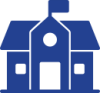 Информация об образовательных организациях, в  которых можно получить востребованные профессии/ специальности:
АНОПОО «Колледж инновационных технологий, бизнеса и права «ЛИДЕР» (Экономика и бухгалтерский учет (по отраслям)
АНО ПО «Сергиево-Посадский гуманитарный колледж» (Экономика и бухгалтерский учет (по отраслям)
ЧПОУ «Серпуховский городской открытый колледж» (Информационные системы и программирование, Экономика и бухгалтерский учет (по отраслям)
АНОПО «Московский областной Гуманитарно — социальный колледж» (Информационные системы и программирование)
ПОЧУ «Московский кооперативный техникум имени Г.Н. Альтшуля» (Информационные системы и программирование, Поварское и кондитерское дело, Экономика и бухгалтерский учет (по отраслям))
ЧПОУ «Международный открытый колледж» (Экономика и бухгалтерский учет (по отраслям)
НОЧУПО «Подольский колледж «Парус» (Экономика и бухгалтерский учет (по отраслям)
ПОЧУ «Техникум экономики и права Московского регионального союза потребительской кооперации» (Экономика и бухгалтерский учет (по отраслям)
Описание самой популярной в регионе специальности (профессиональные и надпрофессиональные навыки).
Программист — это специалист, который создает компьютерные программы с помощью специальных языков. Профессия подходит тем, кого интересуют точные науки и современные технологии. К профессионально важным качествам программиста относятся понимание принципов работы языков программирования, способность разрабатывать методы решения нестандартных задач и новые методы решения традиционных задач. Для программиста немаловажными качествами являются целеустремлённость, работа на результат, а также хорошее логическое мышление и творческие способности, поскольку программистам приходится постоянно думать, фантазировать и решать разные задачи.
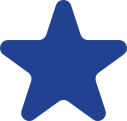